A száraz kontinentális terület
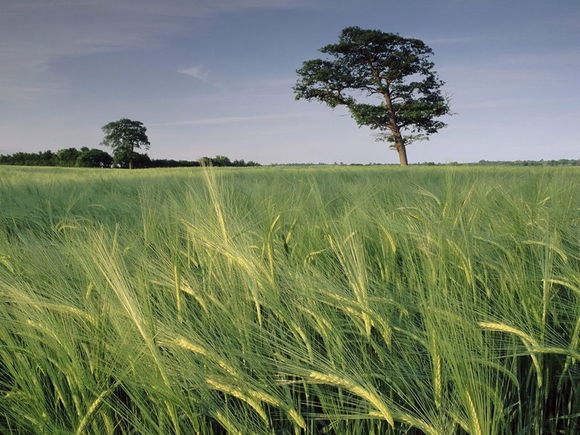 Elhelyezkedése
A valódi mérsékelt övön belül
Kontinensek belső területein
Európa (Ukrajna, Románia, Oroszo.)
Ázsia (Kína, Mongólia, Kazahsztán, Oroszo.)
Észak-Amerika (USA, Kanada)
                            Bizonyos részein!
Éghajlata
4 évszak (tavasz, nyár, ősz, tél)
Hideg tél: -10°C - 0°C között
Meleg nyár: +20°C feletti hőmérséklet
Évi középhőmérséklet: 0°C- 15°C között
Évi hőingás nagy: 25-45°C
Nyugatias szelek uralják
Kevés csapadék: 250- 450 mm évente, eloszlása egyenetlen
Alacsony relatív páratartalom
Diagram
Nagy hőingás
Kevés csapadék, egyenetlen csapadék eloszlás
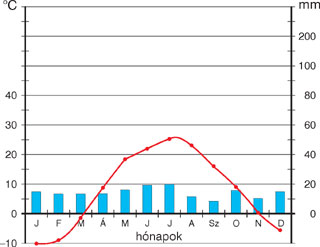 Vízjárás, folyók
A folyók vízjárása erőteljesen ingadozó
Télen befagynak a folyók
Tavasszal, kora nyáron emelkedik a folyók vízszintje
Felszínformálás
A legjelentősebb felszínformáló az aprózódás és a szél felszínformáló ereje 
Csekély, nagyon kis mértékű mállás
 Folyóvíz és záporok eróziója is részt vehet a felszínformálásban
Talajtípus
Magasfüvű puszták talaja: 
 Feketeföld  ( más néven Csernozjom)
Kiváló termőképességű, humuszban igen gazdag, a terület mezőgazdaságában fontos szerepet játszik   
 Rövidfüvű puszták talaja: 
 Gesztenye-barna talaj (más néven Kastanozem)
Száraz sztyeppek alacsony humusztartalmú, bázisos talaja
Növényzete
Természetes növénytakarója a füves puszta
Főként pázsitfüvekből álló növénytársulás
  Különböző elnevezései:
 Sztyepp  (Eurázsiában)
 Pampa   (D- Amerikában)
Préri        (É- Amerikában)

A Föld legjelentősebb búzatermő vidéke.
Eurázsia csapadékosabb területein:  magas füvű sztyepp, fajokban  gazdag, hagymás és gumós növények (tulipán, jácint)
Eurázsia szárazabb területein: törpe füvű sztyep, árvalányhaj
 É- Amerikában keleten: magas füvű préri
É- Amerikában nyugaton: törpe füvű préri
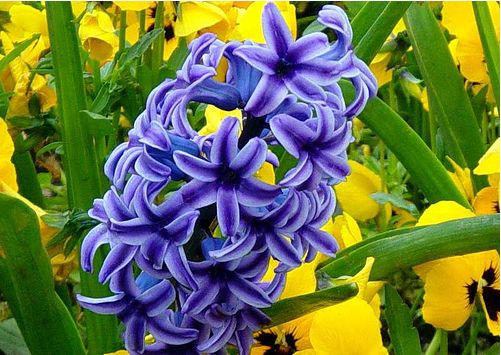 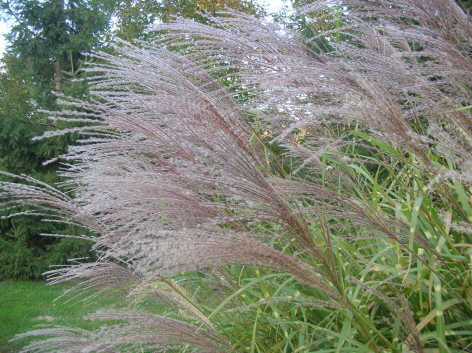 Állatvilág
Az állatvilág nagy részét patások és rágcsálók alkotják
Jellemző állatok: Sztyeppei pocok, szürke hörcsög, háromujjú ugróegér (Ukrajna) ; mongol futóegér (Mongólia) ; óriás-panda, aranyszőrű majom (Kína);  sündisznó, egér, pocok (Románia) ; őz, antilop, farkas, róka, sakál (Kazahsztán) ; vaddisznó, ürge, hörcsög, mormota, túzok! :D (Oroszország) ; pézsmapocok, mosómaci, vidra, prérifarkas, (Kanada)
Gazdaság
Gabonatermesztés (a Föld egyik legjelentősebb búzatermő tája)
 Állattenyésztés (sertés és szarvasmarha)
 Cukorrépa, burgonya termesztés
Szélsőségesen száraz terület
Elhelyezkedése
Kontinensek belsejében
 Hegységekkel körülfogott medencékben
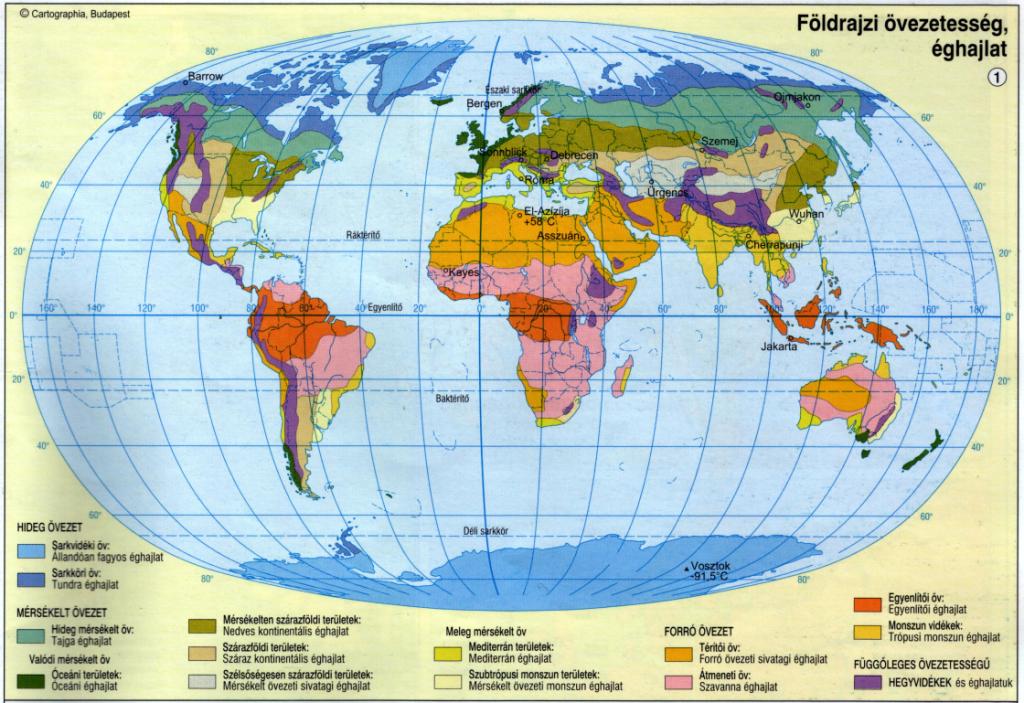 Éghajlata
4 évszak, de az átmeneti évszakok (tavasz, ősz) rövidebbek
 Kemény, hideg tél
 Forró nyár
 Évi középhőmérséklet: 0° C - 10°C között
 Évi hőingás nagy: 40-50° C
 Nagy napi hőingás
 Kevés csapadék:  <200 mm évente
Vízjárás
Időszakos vízfolyások
Hatalmas lefolyástalan területek
Lefolyástalan sós tavak
Sivatagok, félsivatagos területek
Góbi sivatag
 Kara-kum sivatag
 Takla-Makán
 Turáni alföld
Felszínformálás
Aprózódás a nagy napi és évi hőingás miatt (fagy okozta aprózódás)
A kőzettörmeléket a szél szállítja tovább
 szikla, kavics, homoksivatagok
Talaja
Sivatagi váztalaj
Homok talaj
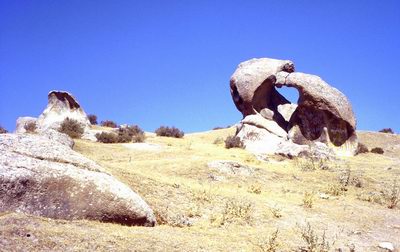 Növényzet
Nincsen összefüggő növénytakaró a szárazság miatt
Szárazságtűrő fajok találhatóak meg pl: kaktuszok, tamariszkuszok
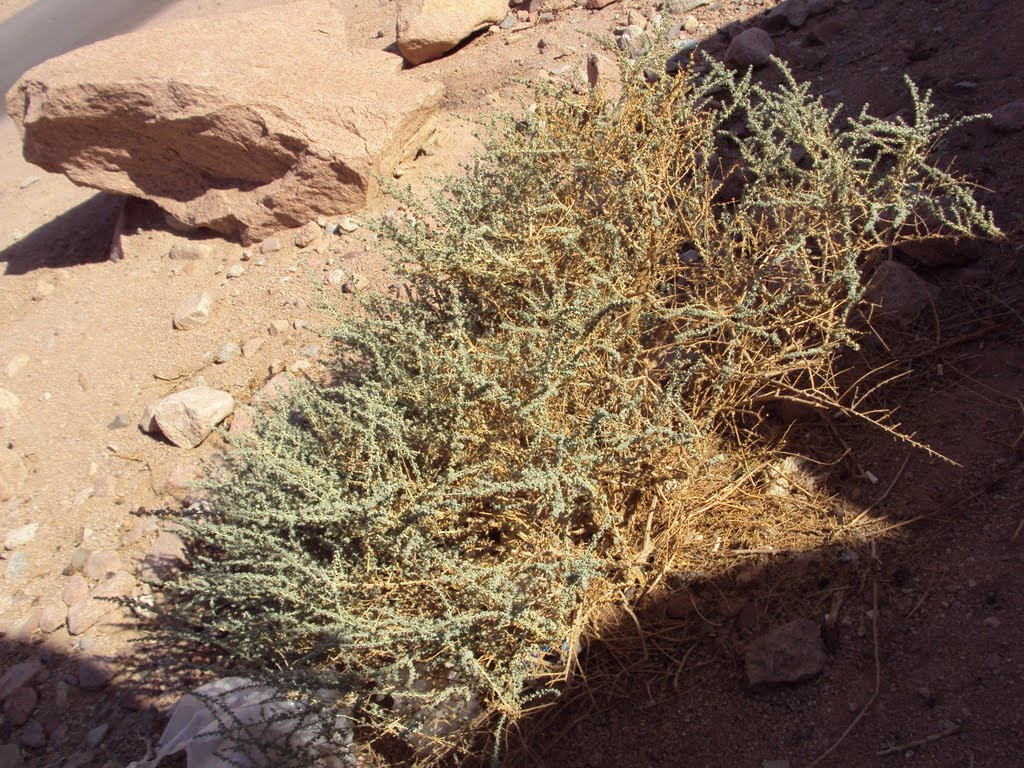 Állatvilág
Igénytelenebb állatok: Juh, kecske, teve
Sivatagi kenguruegér, hüllők, rágcsálók, sivatagi vakond fajok
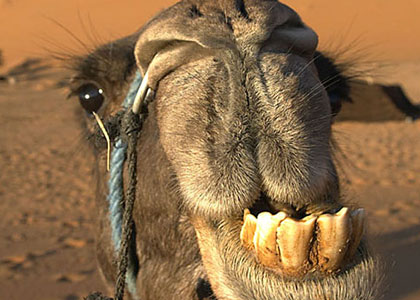 Gazdaság
Öntözés:
Gyapot, rizs termesztése
Juhtenyésztés
Nomád állattartás
Öntözéses oáziskultúra